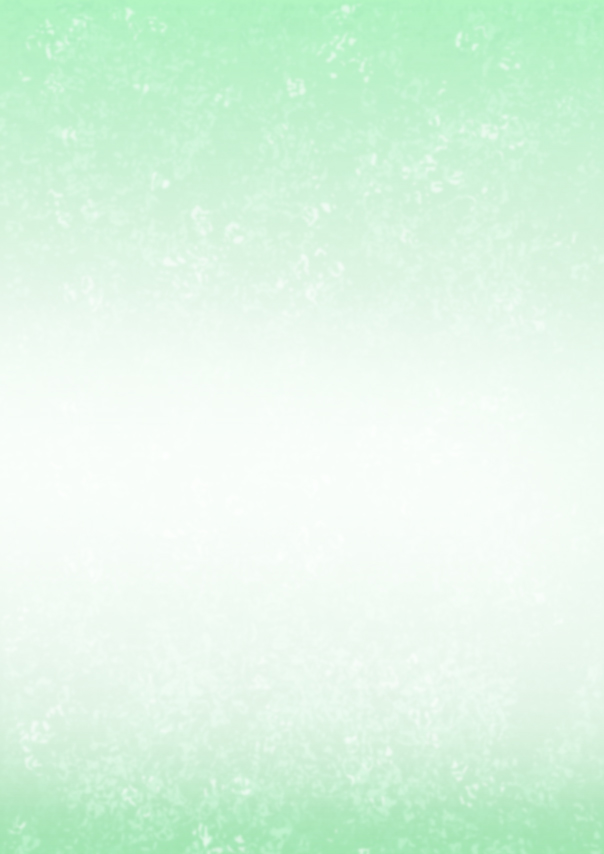 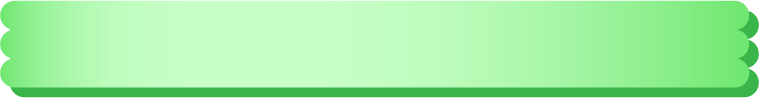 していることや興味の確認
あなたが日常的に行っている行為や興味のあることなどを確認しましょう。
‐3 ‐
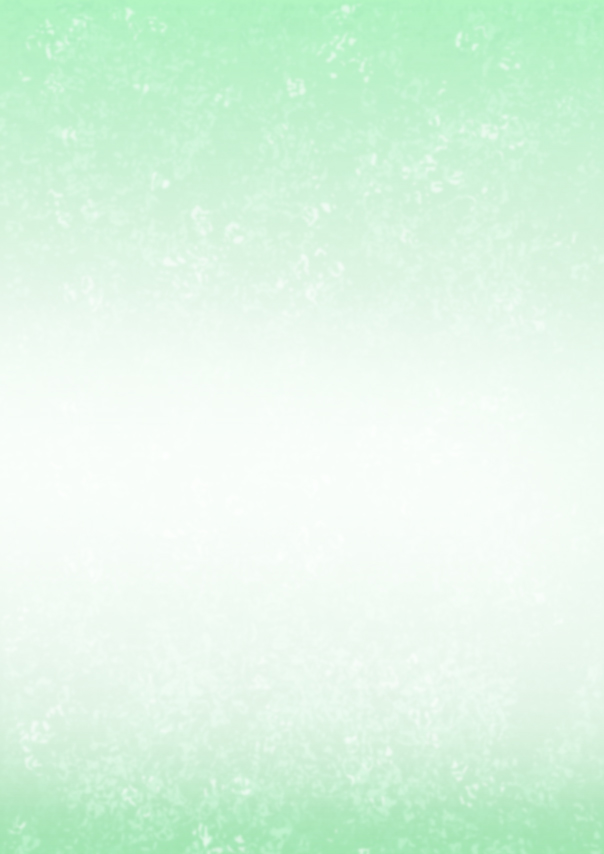 ※得意なことを活かして活動してみたいことがありましたら、下記にご記入
　ください。
（例：お花の免許を活かして、お花を教えてみたい。）
‐4 ‐
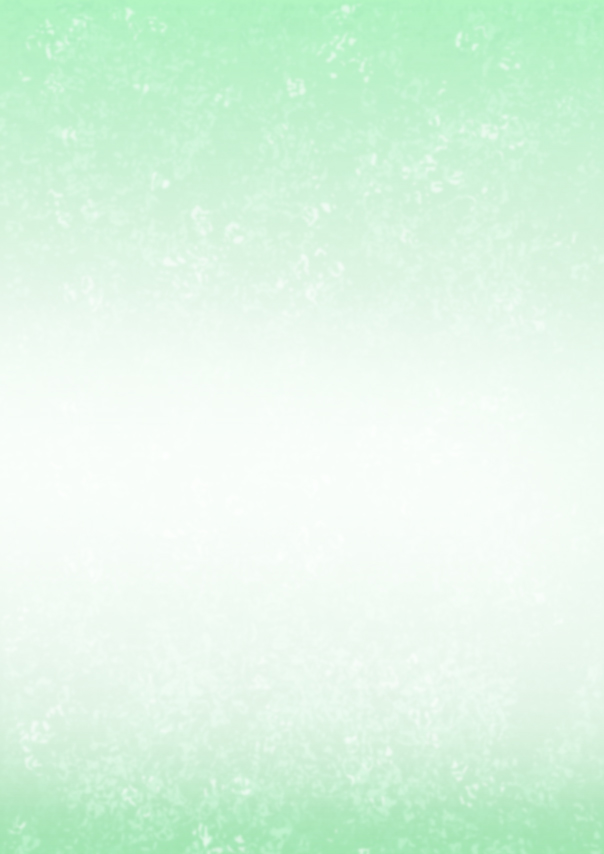 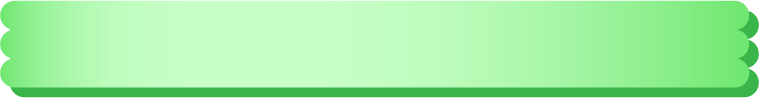 私のプラン
していることや興味の確認で、しているまたはしてみたいとした行為・活動について再度書き出し、「これからも継続したい」「実際にやってみたい」と思うことについて、プランを考えてみましょう。
‐5‐
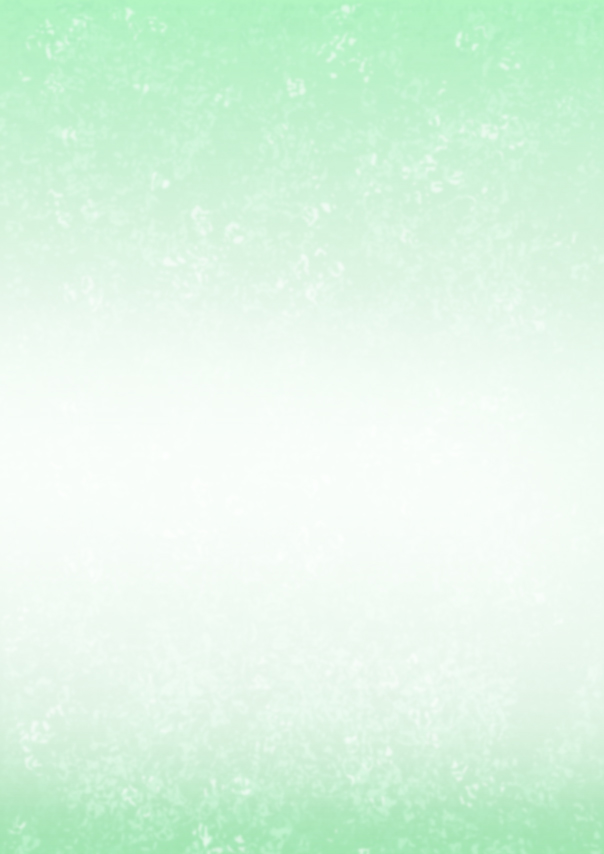 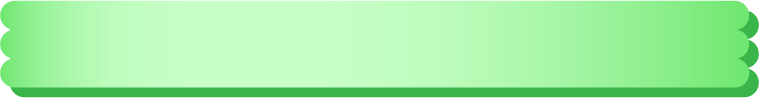 生活サポート事業のプラン
‐6‐